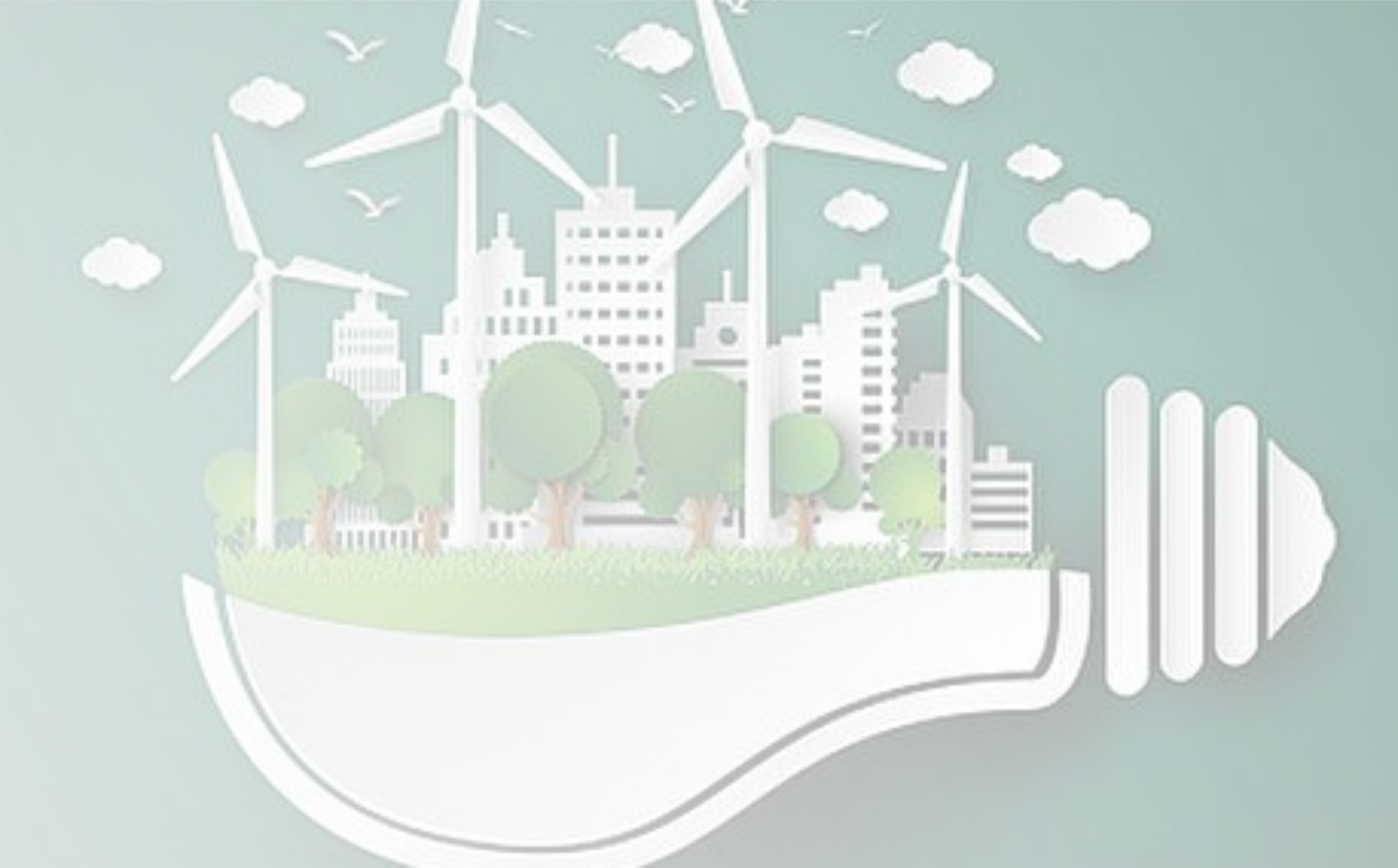 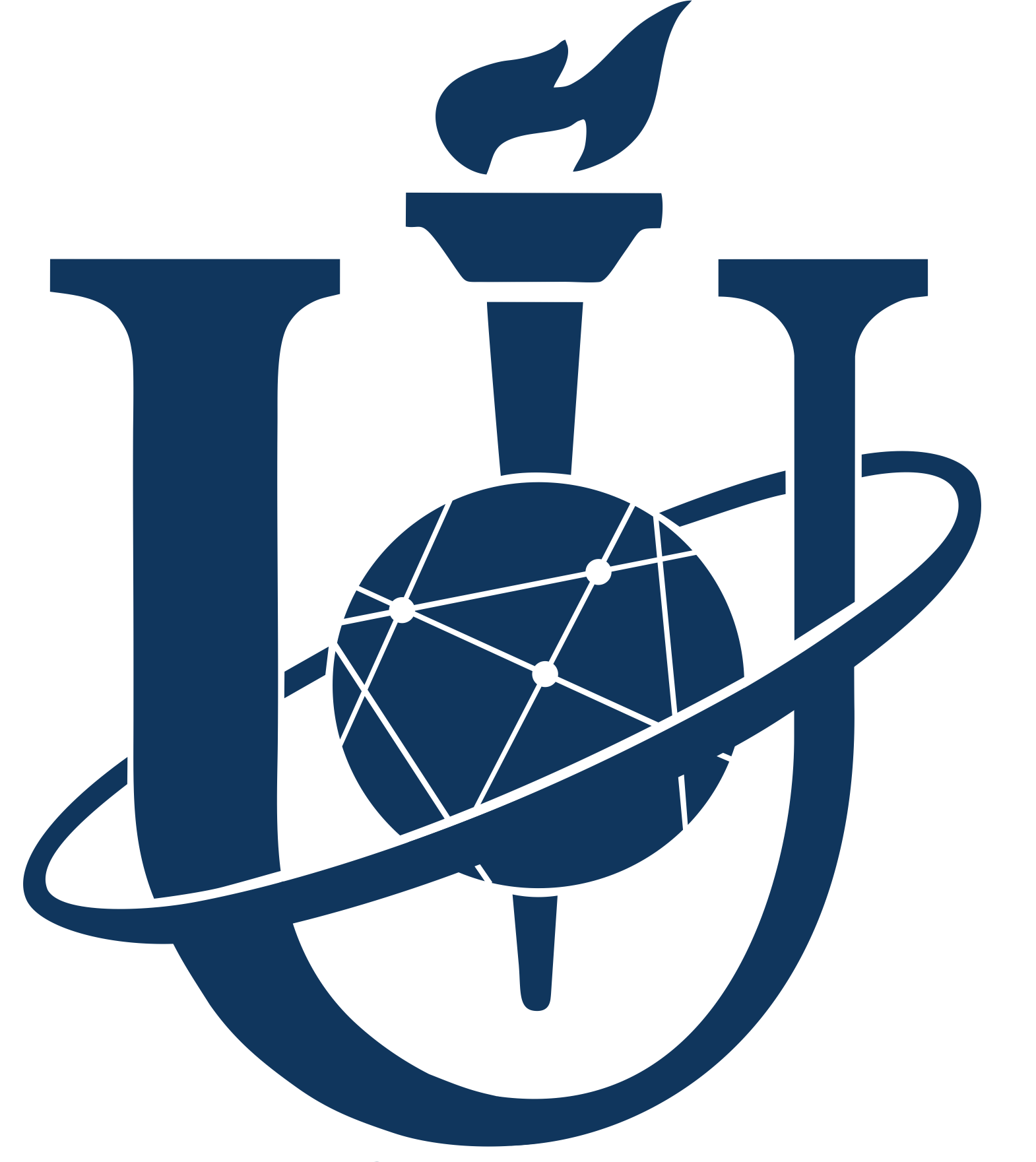 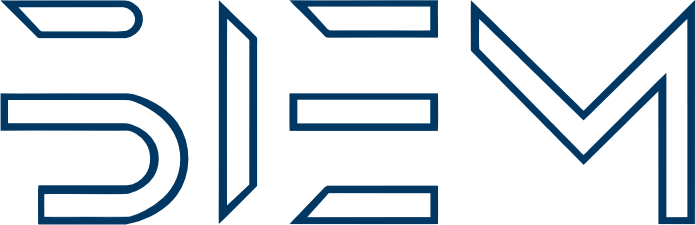 European energy efficiency experience. 
Energy-saving projects and technologies
© Serhiy Lyeonov, Tetiana Vasylieva, Yuliia Matvieieva
This course provides students with general information on energy-saving approaches and technologies in the EU energy sector. Students will explore both the technical and economic sides of the issue. Students will learn about the EU's cohesion in forming a united energy system based on energy-saving and environmentally friendly technologies.
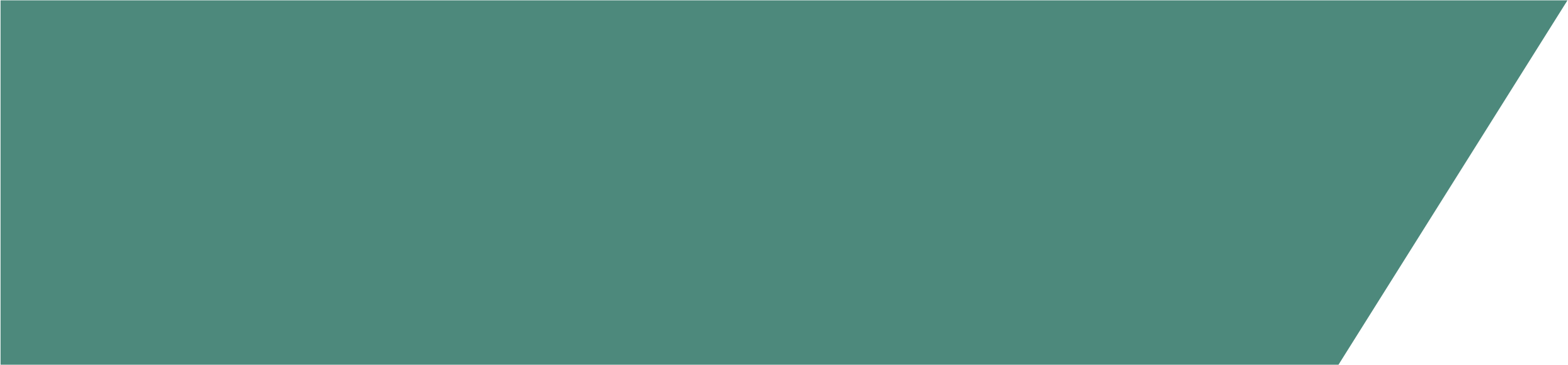 LOGIC OF COURSE
LOGIC OF COURSE
Energy saving: principles, methods, advantages, and solutions
Energy-efficient technologies for energy            saving
EU experience in saving electricity
Public energy projects in the EU
Investments in energy efficiency 
Innovative solutions for energy                   saving
Energy saving for business:                    approaches and opportunities
Efficiency of energy-saving                              projects
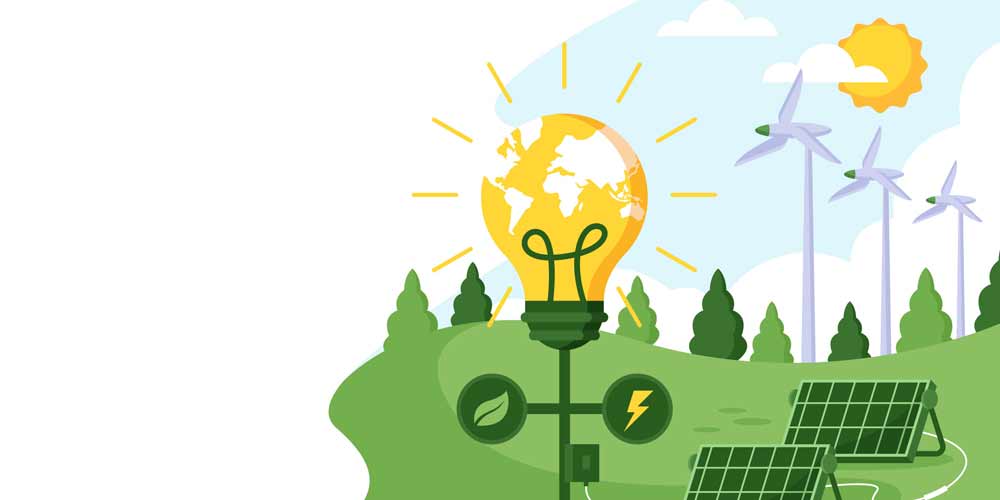 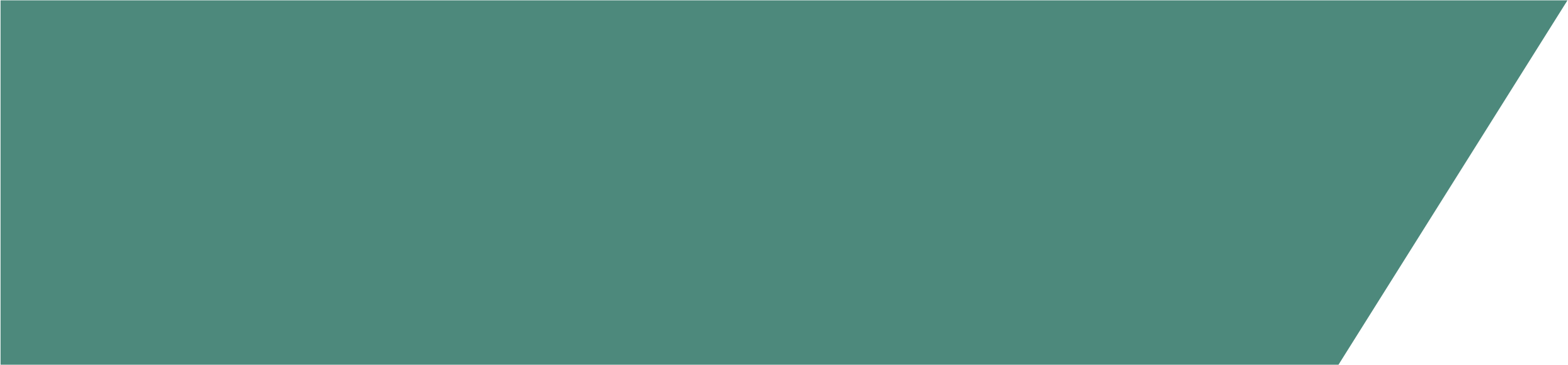 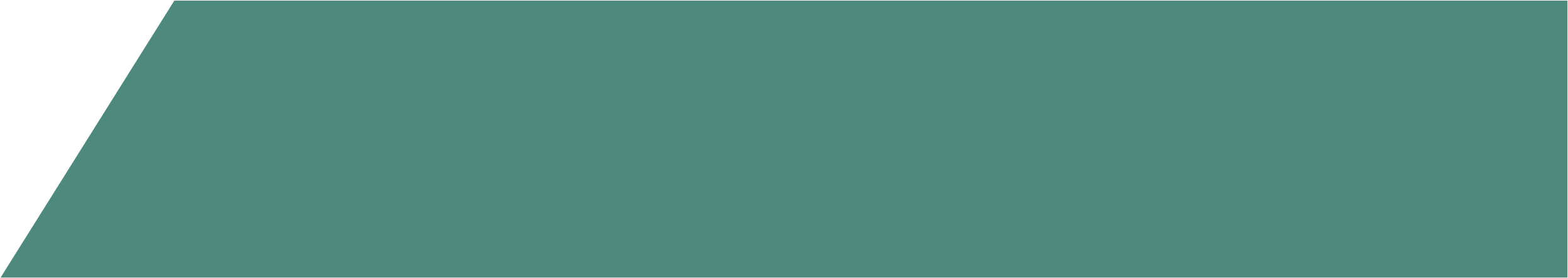 ENERGY SAVING: PRINCIPLES, METHODS, ADVANTAGES, AND SOLUTIONS
Topic 1
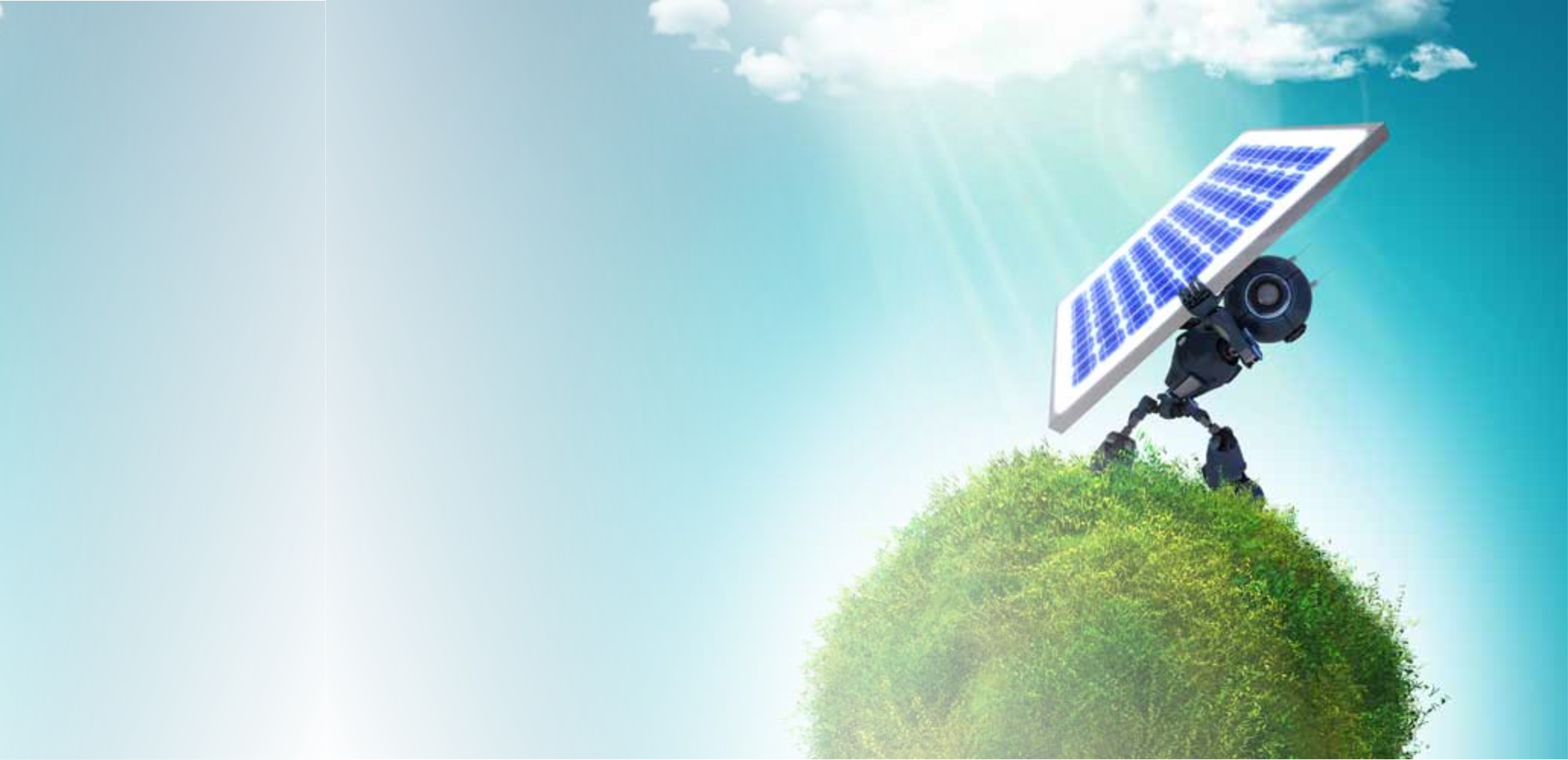 definitions, meaning,  targets, the 
    social and  economic imperatives;
 economic and technological 
    issues of energy saving
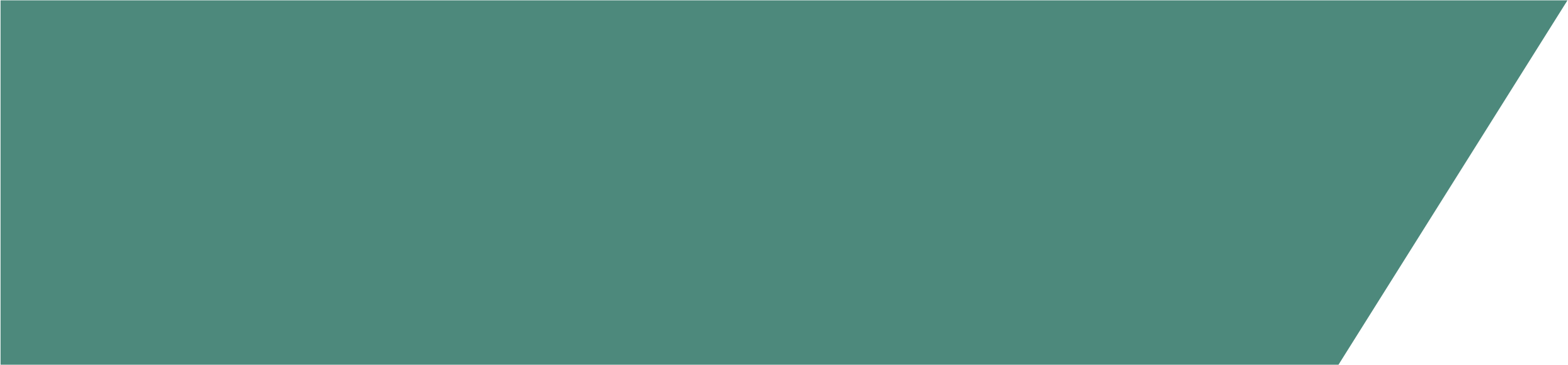 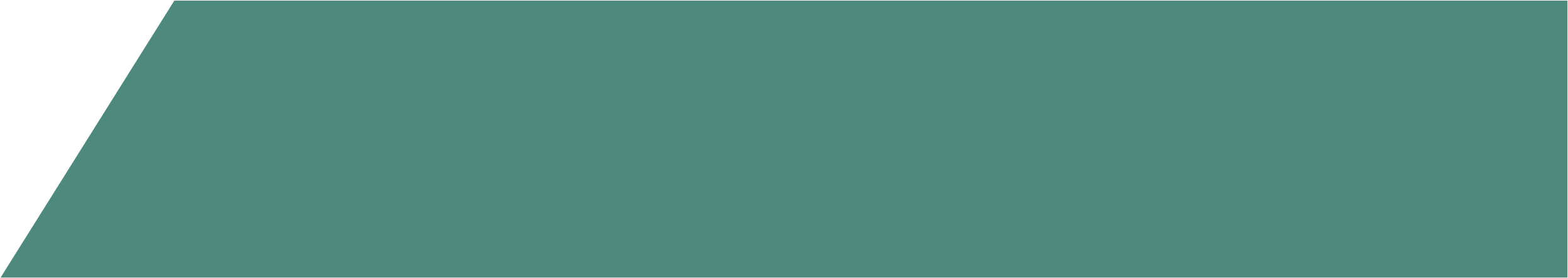 ENERGY-EFFICIENT TECHNOLOGIES FOR ENERGY SAVING
Topic 2
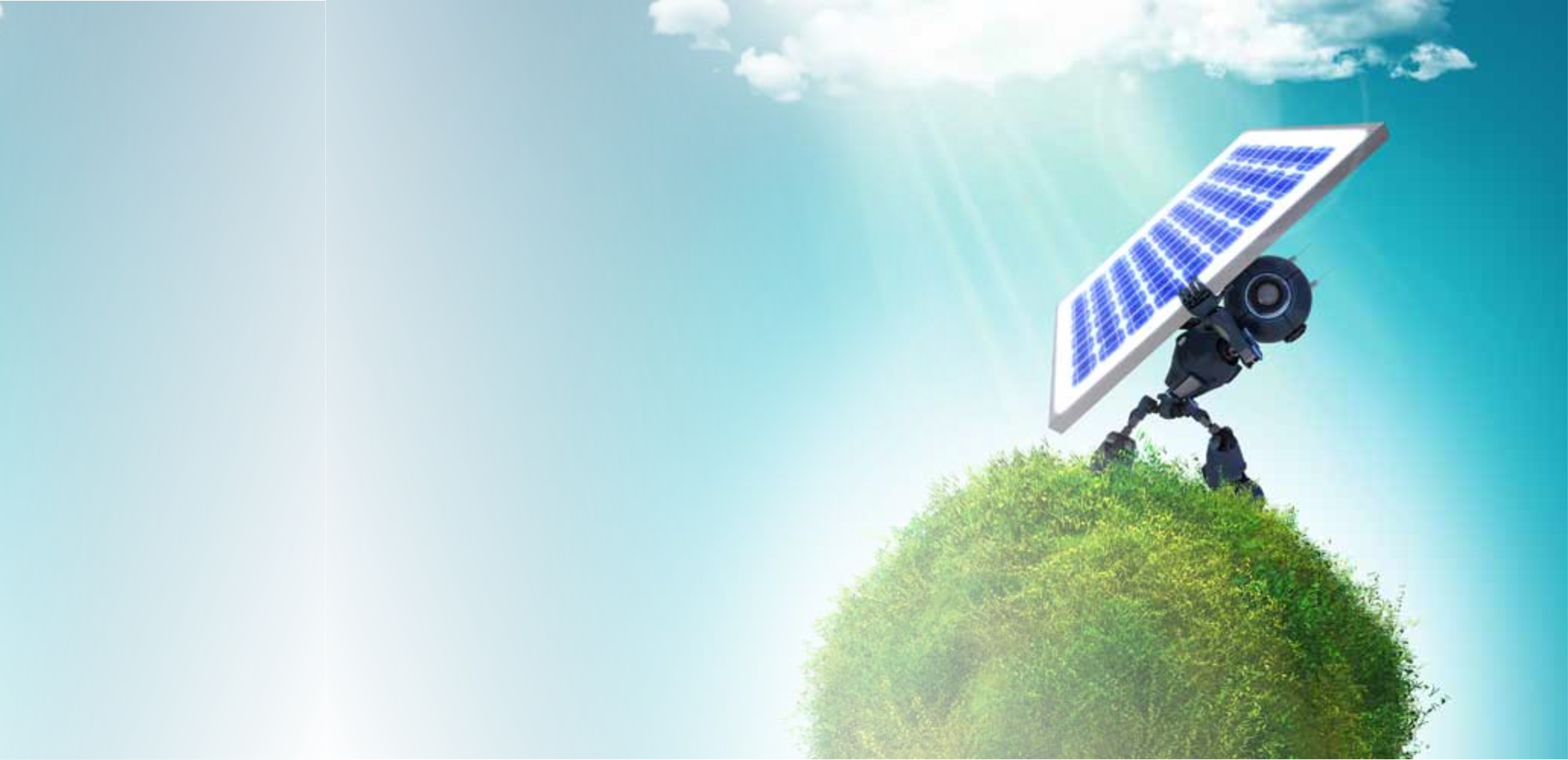 energy saving in construction technologies; 
efficient use of energy carriers in heating, lighting, ventilation, water supply, sewerage, and drainage systems; 
Energy efficiency in power supply and            power consumption systems; 
the energy efficiency of compressed air systems
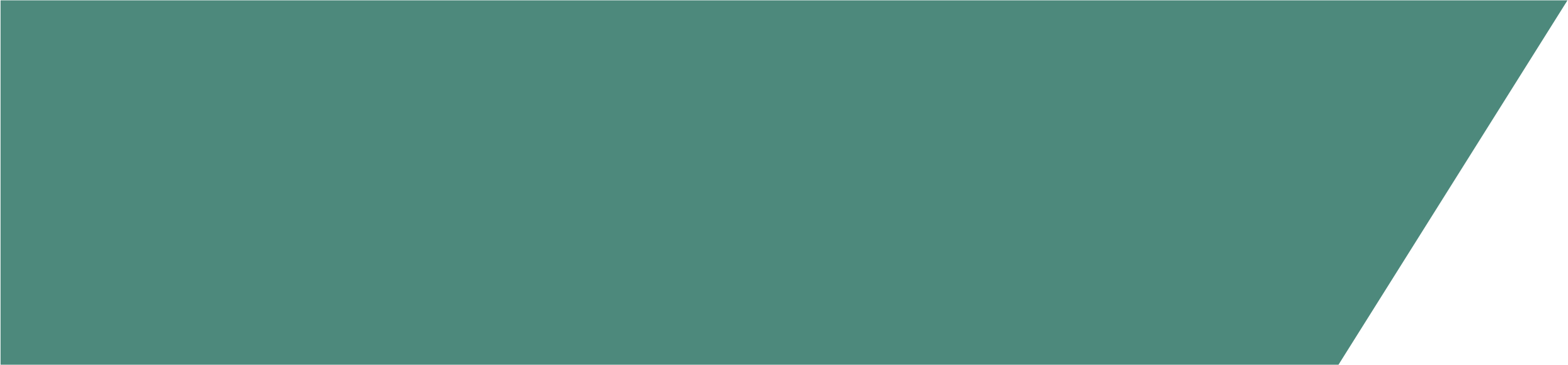 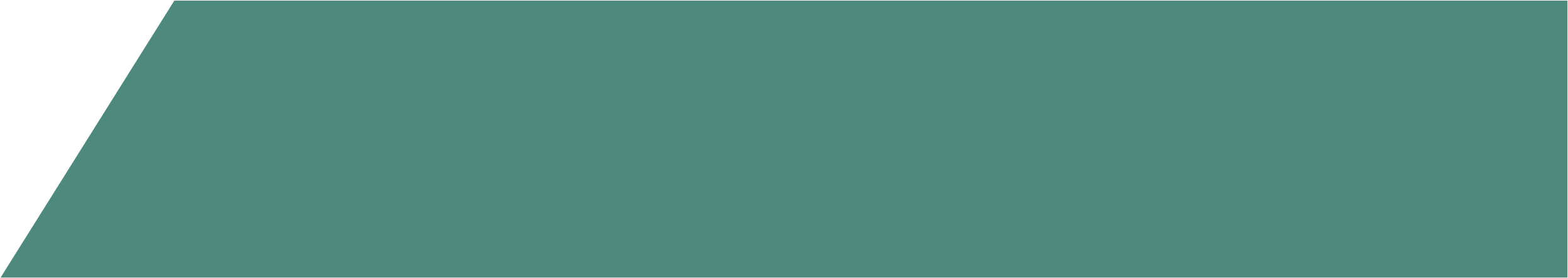 Topic 3
EU EXPERIENCE IN SAVING ELECTRICITY
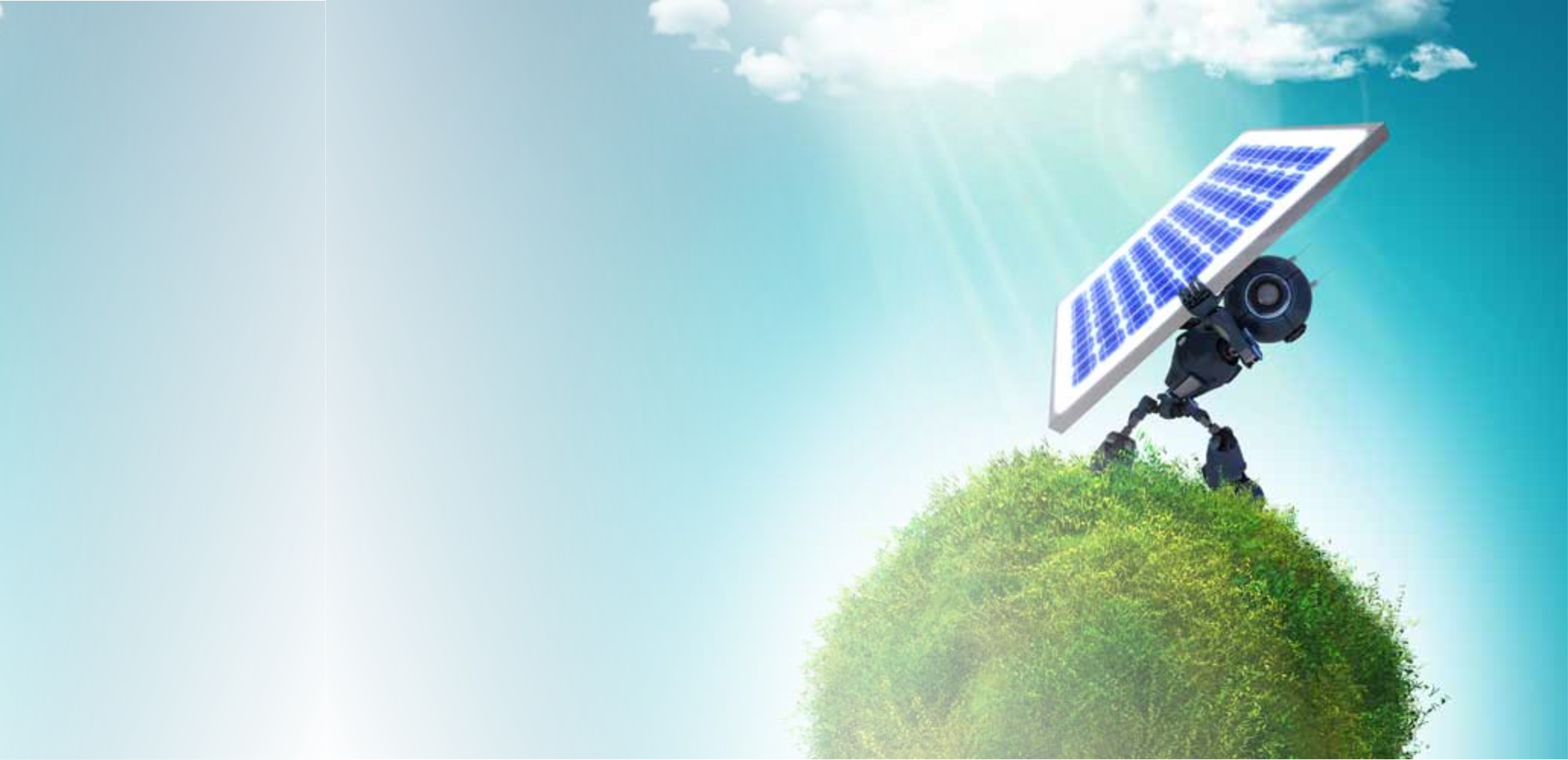 state of energy consumption, energy efficiency
strategies, participants in the generation process, distribution, consumption of electricity,
energy market
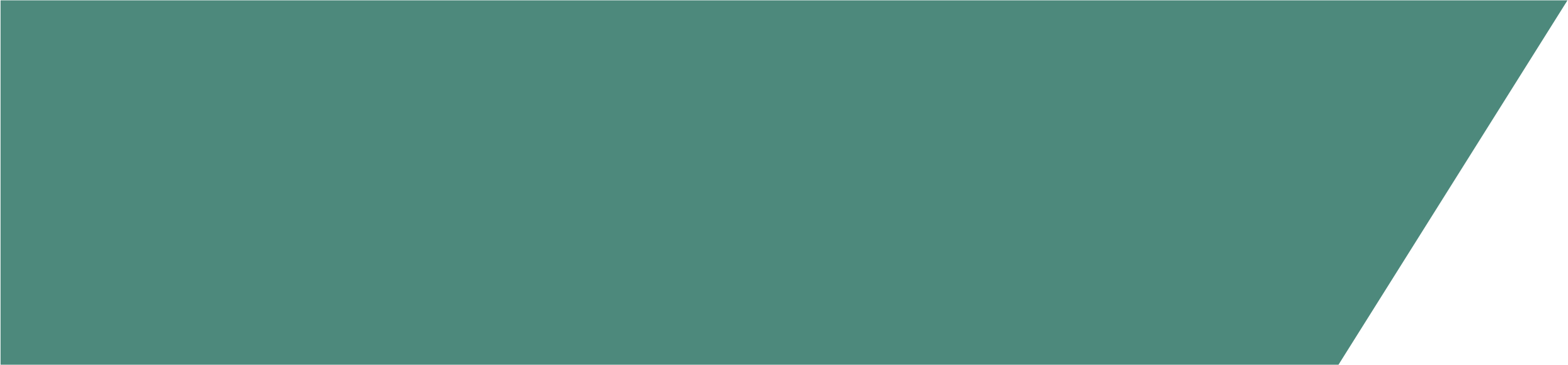 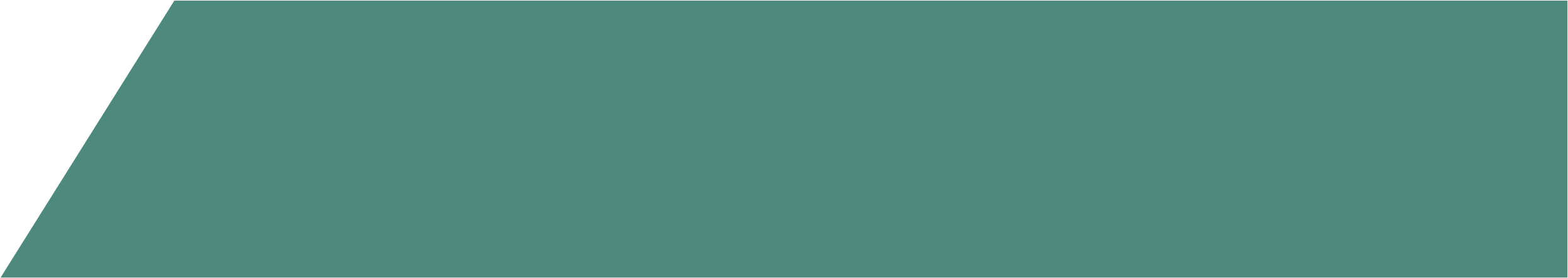 Topic 4
PUBLIC ENERGY PROJECTS IN THE EU
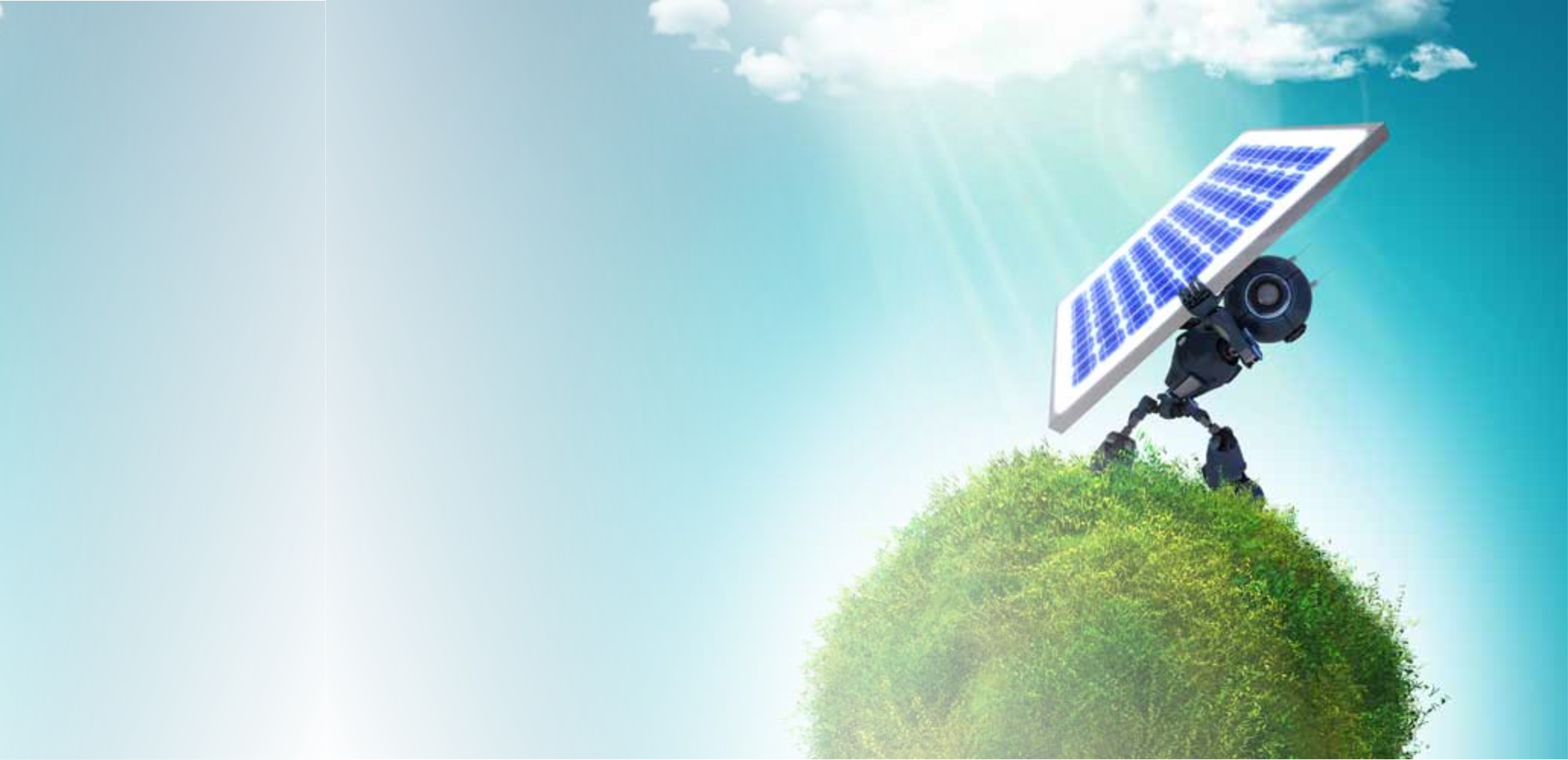 tools, methods, approaches to promotion,
implementation mechanisms
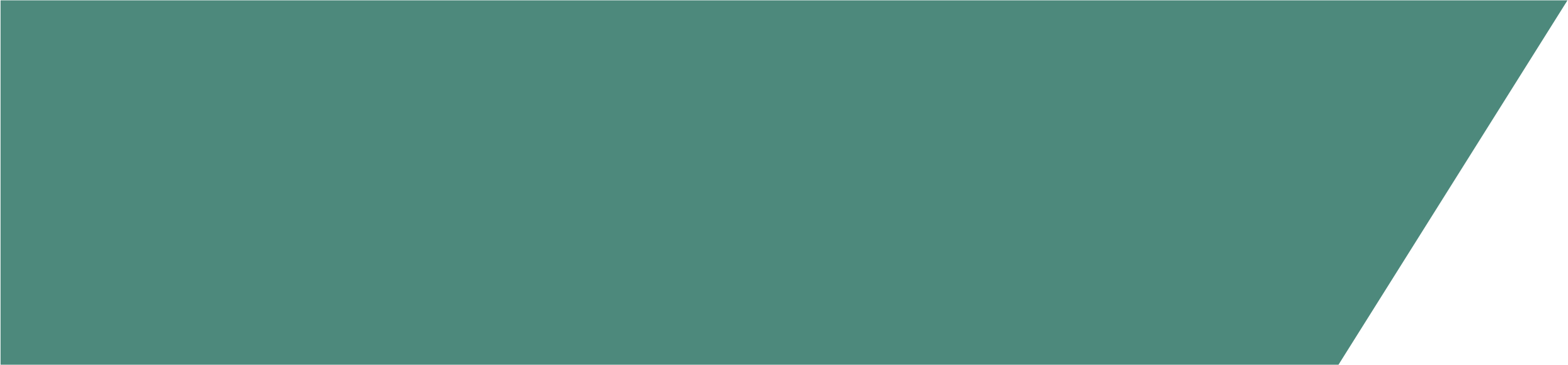 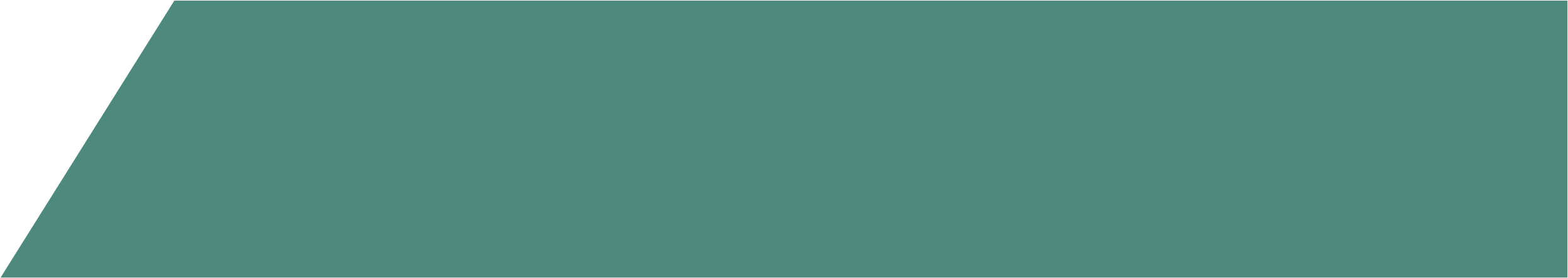 Topic 5
INVESTMENTS IN ENERGY EFFICIENCY
identification of opportunities and threats,
evaluation of results, recommendations, the
interaction of stakeholders
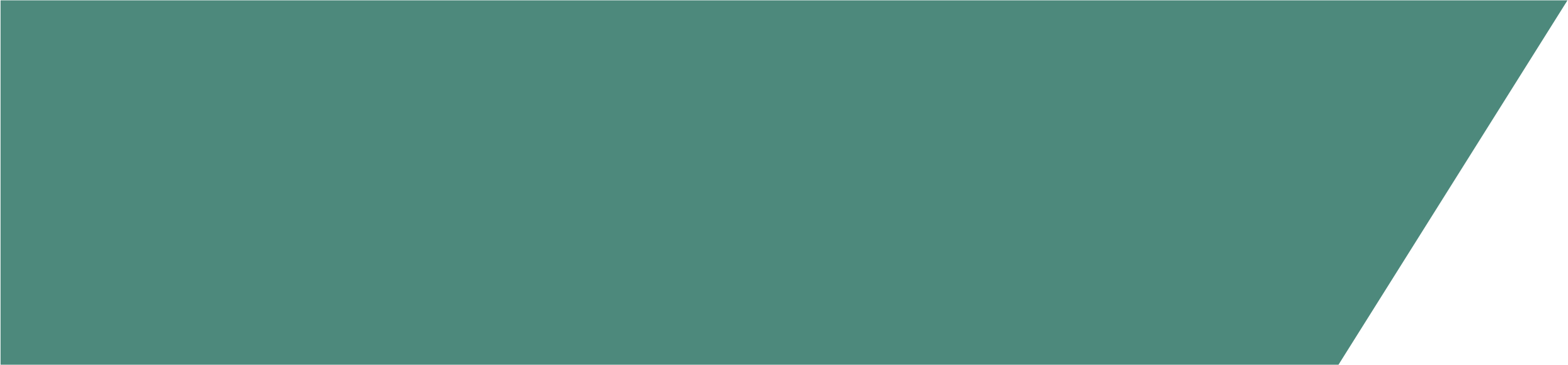 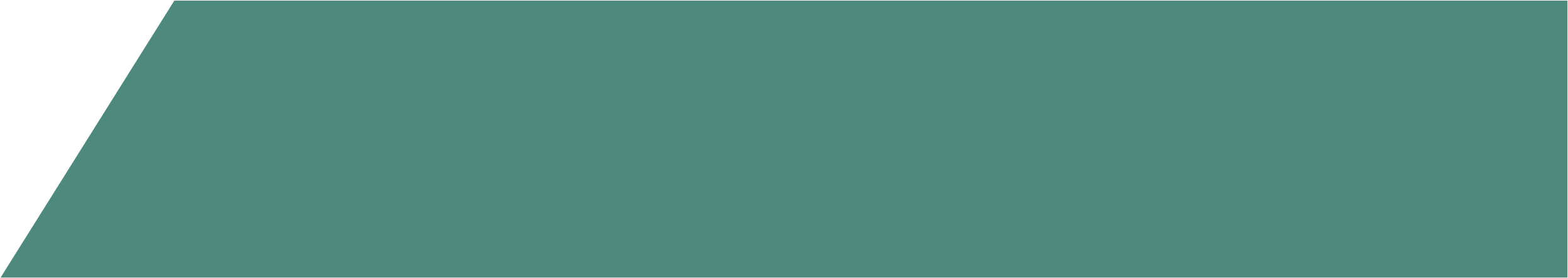 Topic 6
INNOVATIVE SOLUTIONS FOR ENERGY SAVING
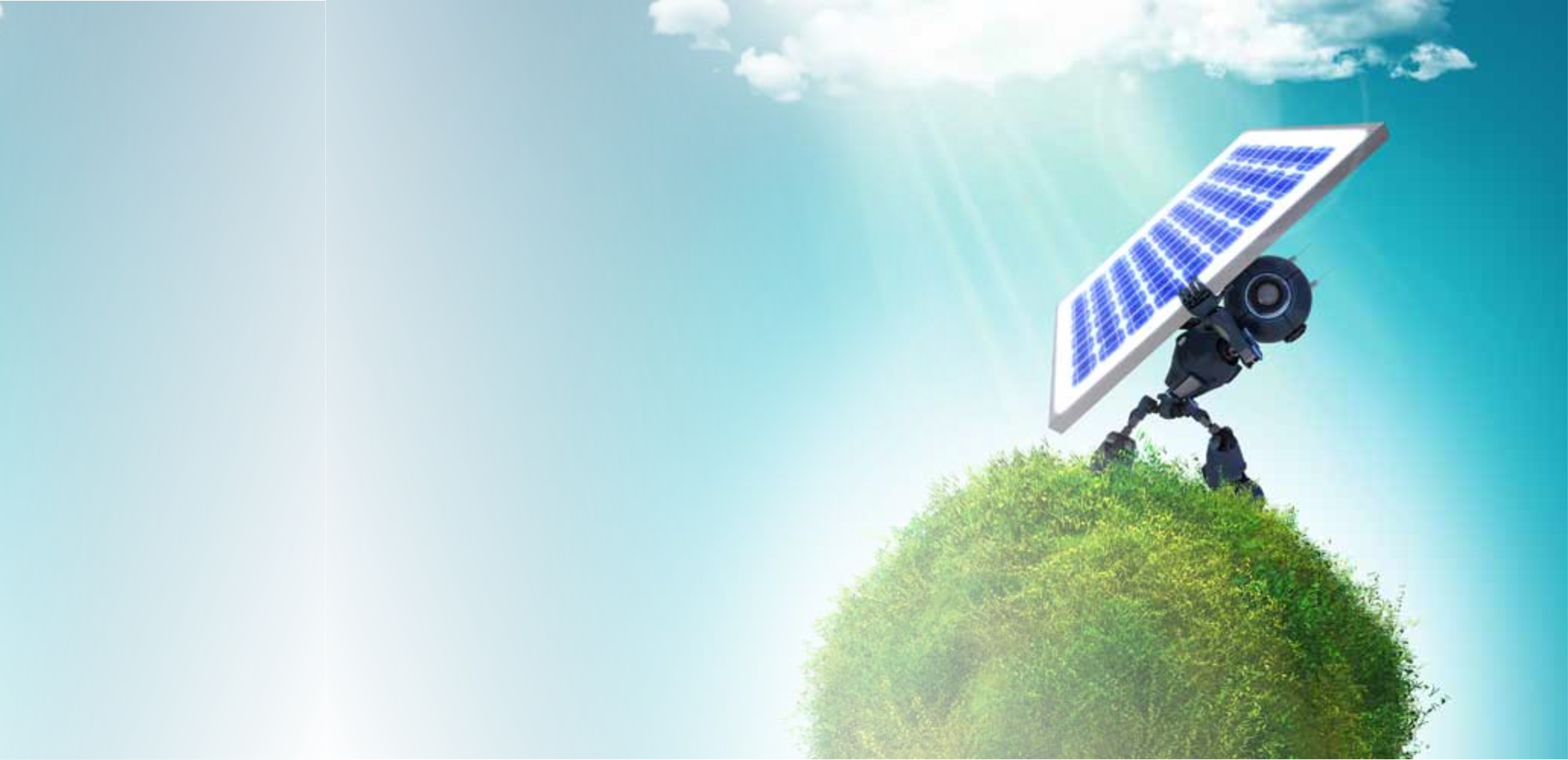 analysis of challenges, adaptation of foreign experience; 
analysis of innovations regarding compliance with market conditions, needs, and requests     of consumers
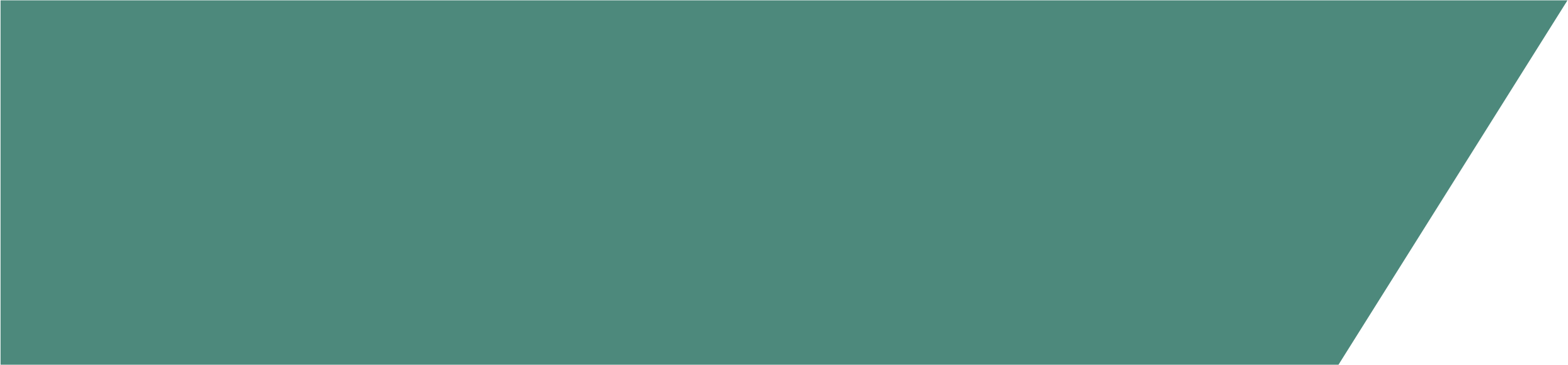 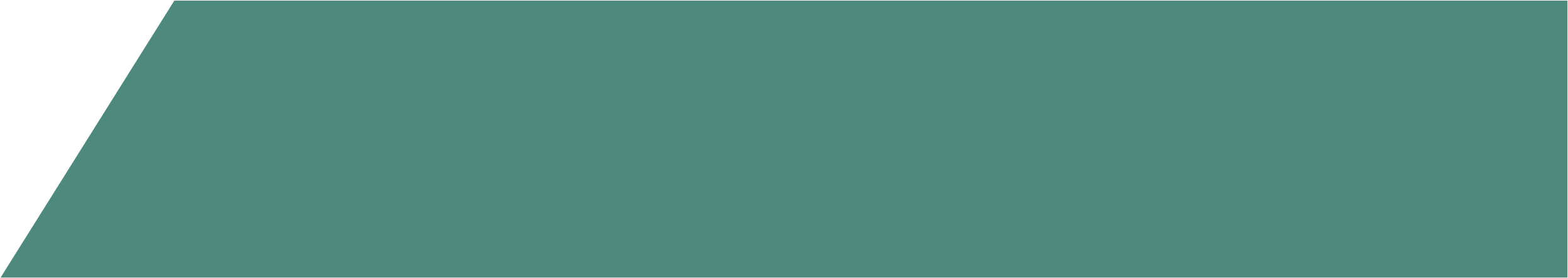 ENERGY SAVING FOR BUSINESS: APPROACHES AND OPPORTUNITIES
Topic 7
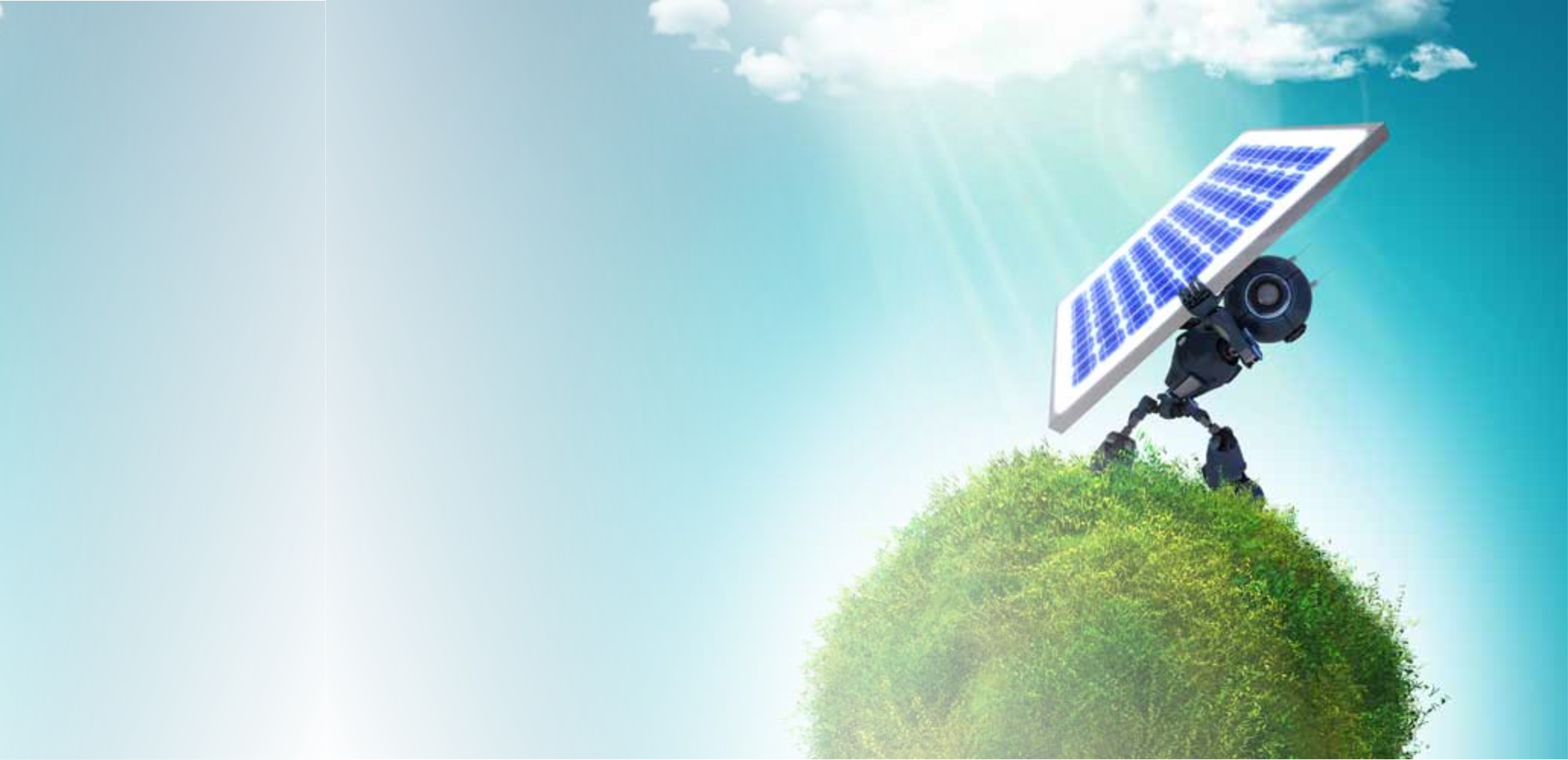 energy-saving technologies,
energy-saving stimulation mechanisms, assessment, and risk analysis
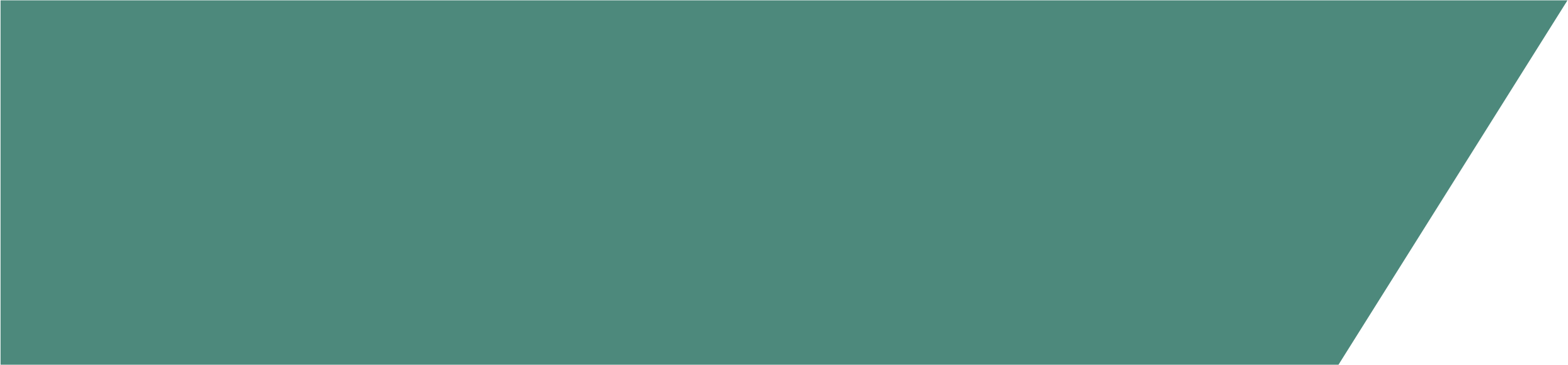 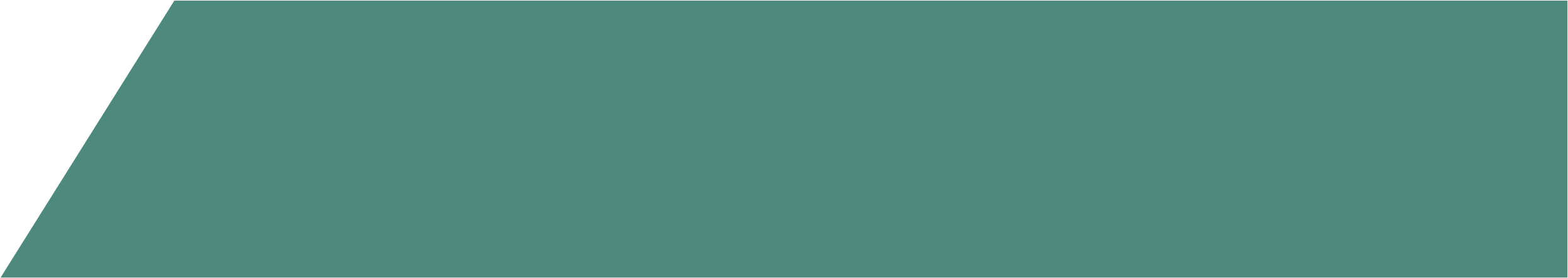 EFFICIENCY OF ENERGY-SAVING PROJECTS
Topic 8
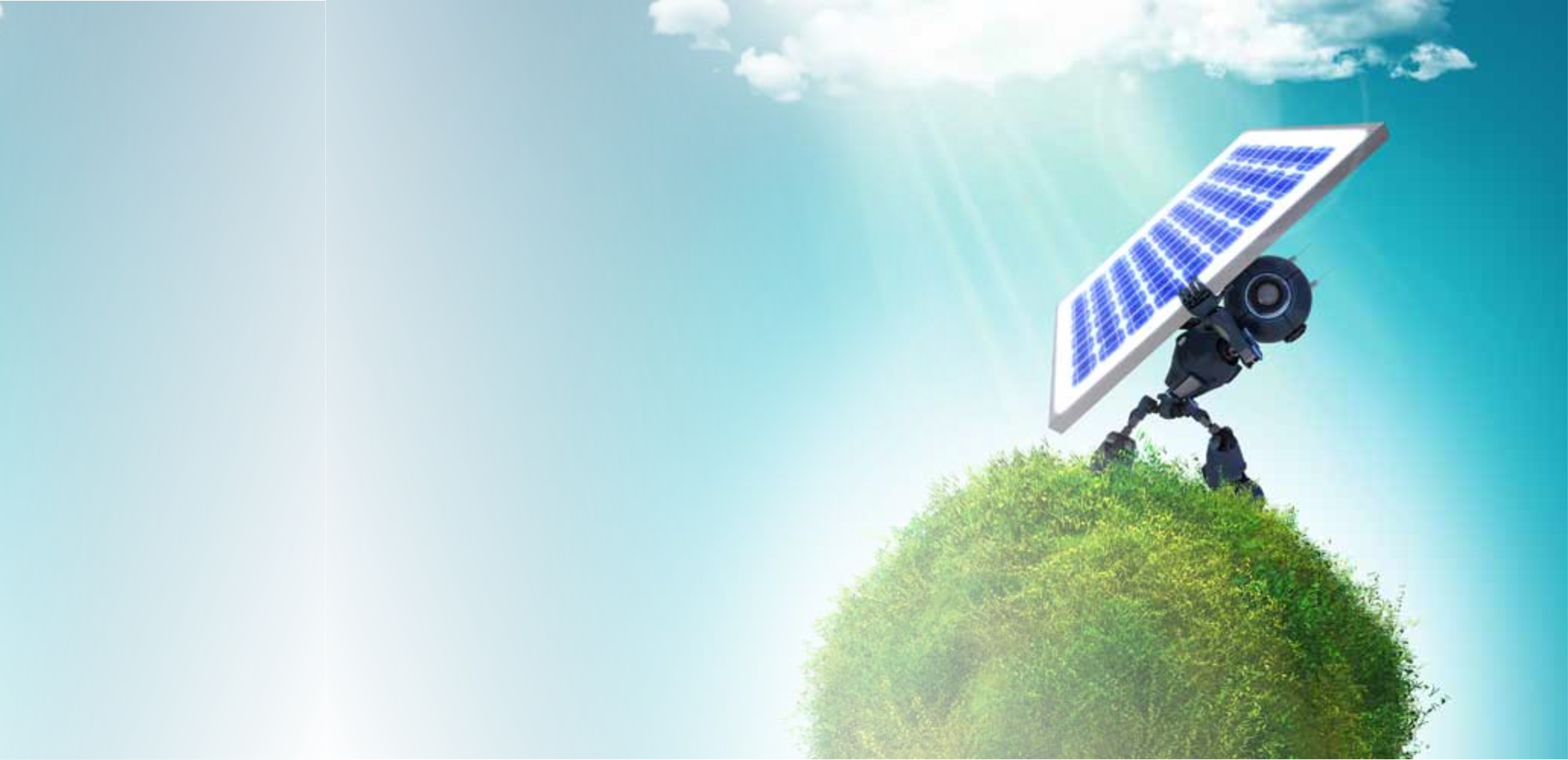 tools of economic analysis, direct and indirect benefits; 
social responsibilities, dimensions of effectiveness